Fungsi Gelombang
Fungsi Gelombang
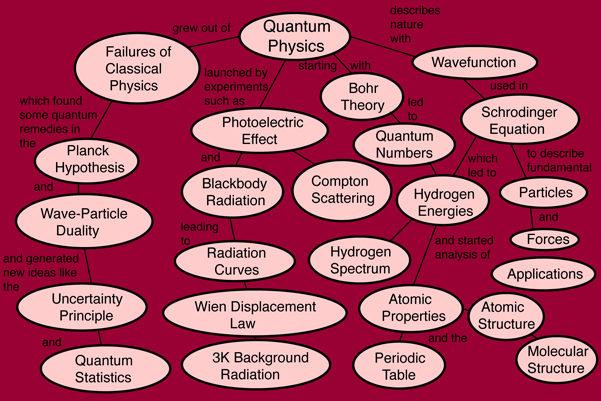 Fungsi Gelombang
Dalam mekanika kuantum, partikel tidak memiliki sifat-sifat seperti partikel klasik, yaitu memiliki “posisi” atau “momentum”
Sebagai gantinya ada “fungsi gelombang (wavefunction), yaitu sebuah bilangan komplek yang disebut dengan “amplitudo” yang menggambarkan probabilitas hasil pada setiap pengukuran
Sebuah sistem fisis, terdiri dari sebuah partikel yang terkait dengan Fungsi Gelombang
Fungsi Gelombang 
Sifat Fungsi Gelombang (wave function)
Setiap partikel  dinyatakan dengan fungsi gelombang Y (posisi, waktu).
Kemungkinan mendapatkan partikel pada waktu dan posisi tertentu diketahui dari hasil perkalian antara fungsi gelombang dengan konjugatnya: Y* Y. Untuk Y* Y = 1, maknanya kemungkinan mendapatkan partikel 100%.
Dalam Y terdapat seluruh informasi yang dapat diukur dari suatu partikel.
Y bersifat kontinu dan slop dari  Y/x juga kontinu
Y membolehkan perhitungan energi partikel melalui persamaan Schrodinger
Untuk partikel bebas fungsi gelombang ,Y, berbentuk gelombang sinus. 
Y merupakan amplitudo probablitas bernilai tunggal pada (posisi, waktu)
Y merupakan solusi persamaan Schrodinger dan mendekati nol pada x tak hingga.
4
23 February 2017
Fungsi Gelombang ……
Fungsi gelombang (Wavefunction) menunjukkan amplitudo probabilitas (probability amplitude) untuk mendapatkan sebuah partikel pada titik tertentu dalam ruang dan pada waktu tertentu
Probabilitas untuk mendapatkan partikel yang sebenarnya adalah diberikan oleh hasil perkalian titik (cross product) antara fungsi gelombang dengan komplek konjugetnya atau
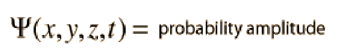 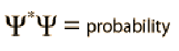 Satuan Fungsi Gelombang
Sesuai dengan variabel yang ada dalam 
fungsi gelombang, yaitu (posisi, waktu), satuan 
fungsi gelombang adalah satuan panjang (1D), 
luas (2D), atau volume (3D) sesuai dengan tempat partikel yang dikaji.
6
23 February 2017
Syarat Fungsi Gelombang 
Fungsi Gelombang (FG) harus berupa solusi Persamaan Schrodinger (PS)
Harus ternormalisasi, ini artinya pada jarak mendekati tak terhingga dan nilainya akan mendekati nol
Harus merupakan fungsi kontinu pada setiap posisi (nilai x)
Slop dari fungsi x (d/dx)  juga harus kontinu atau              harus kontinu
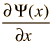 Fungsi Gelombang ….
Normalization Examples

In order to use the wavefunction calculated from the Schrodinger equation to determine the value of any physical observable, it must be normalized so that the probability integrated over all space is equal to one.
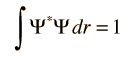 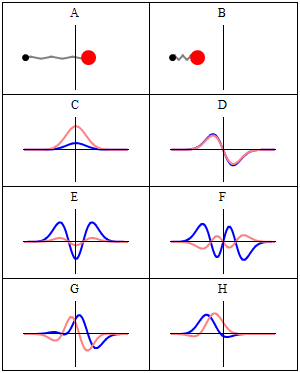 Fungsi Gelombang (3D) atom H
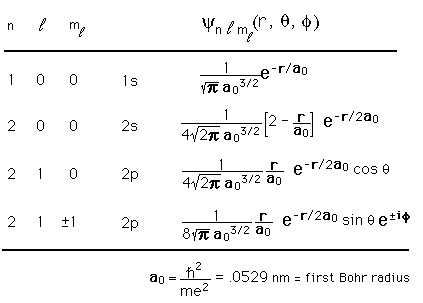 10
23 February 2017
FG: Keadaan Dasar (1s) atom H
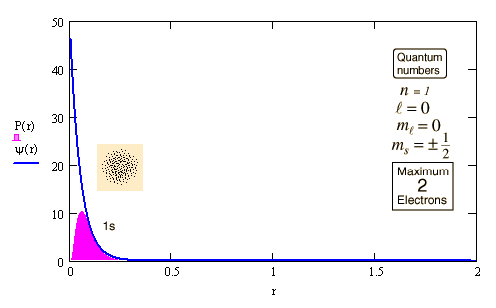 11
23 February 2017
FG: Keadaan Ke tiga (3s) atom H
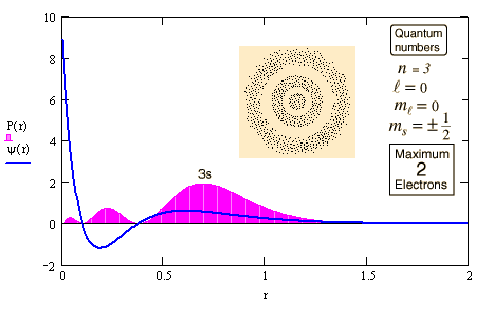 12
23 February 2017
THE END